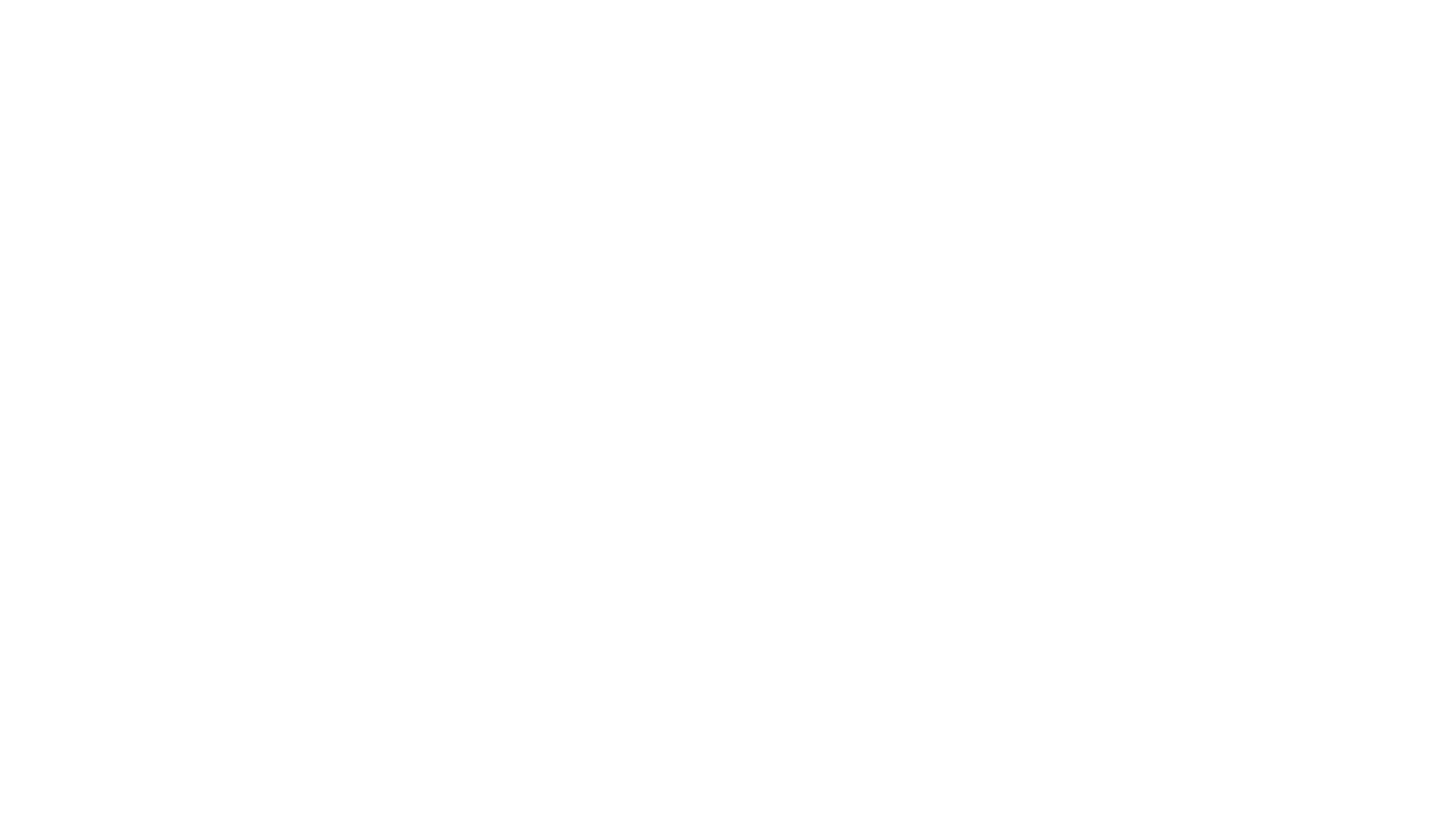 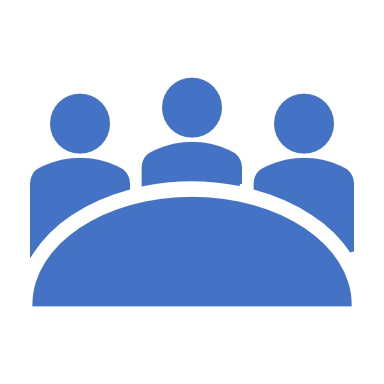 January 4, 2020
Board of Directors Meeting
Approval of Agenda
Approval of MinutesDecember 4, 2019 – Regular Meeting
President’s RemarksDoug Parks
Announcement of Email Votes/Motions – Colette Horn
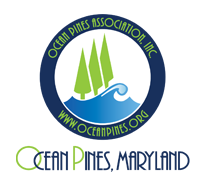 GM ReportJohn Viola
GM Report
January 4, 2020John Viola
FY 2020-2021 Proposed Budget Overview
January 4, 2020
Proposed Budget Binders were delivered to the Board and B&F Committee on Thursday, December 19, 2019.
Prepared based upon B&F and Board guidance utilizing a bottoms up approach. Every Department Head was involved in their budgets and will be a part of the presentation to the B&F Committee and the Board.
B&F Committee presentation is scheduled for January 6th – 8th.
Board will conduct Work Sessions on the budget January 15th – 17th.
GM will publish recommended Budget on January 24th.
FY 2020-2021 Proposed Budget Overview
(Continued)
Key Dates
 *Feb. 5th – Board conducts hearing on recommended budget

Feb. 11th – Treasurer & GM provide Board with any final recommendations

Feb. 7th – 14th – Board provides GM with any motions to amend. GM will calculate any assessment impact

 *Feb. 18th – Board hears final comments on the budget; Board considers any motions to amend and votes to adopt final budget

* Denotes meetings for member comment
FY 2020-2021 Proposed Budget Overview
Financial Change for theMonth of November 2019
Financial Change Year to Date5/1/19 – 11/30/19(7 months)
November 2019
YTD Budget Variations vs. Prior Year
(5 months)
November 2019
YTD Budget Variations vs. Prior Year
(5 months)
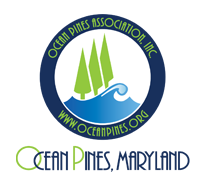 Treasurer’s ReportLarry Perrone
Financial Oversight
Cash & Short-Term Investments
Activity for Month of November
Overall Laddered Investment Rate of Return for November Approx. 2.4%
At November 30, 2019, the Association had approx. $13.1 million in cash
Approx. $7.3 million invested in CDAR’s fully FDIC insured
Approx. $5.8 million in Money Market (earning 2%) and other operating accounts fully insured
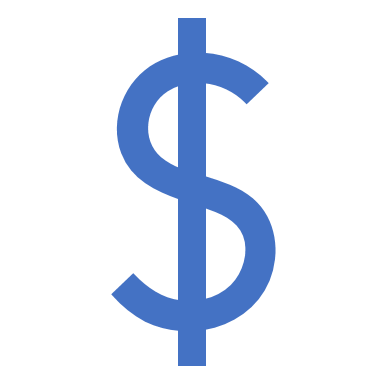 Reserves November 2019 ($Millions)
Reserves 4/30/20 Forecasted
Reserves 4/30/20 Forecasted
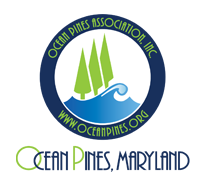 Public Comments
Capital PurchaseRequests –None
CPI ViolationsNone
Unfinished BusinessSecond Reading – Resolution M-01 – Frank DalySecond Reading – Resolution B-01 – Camila Rogers
New BusinessFirst Reading – Resolution M-06 – Steve TuttleMotion –Acceptance of the Architectural Review Committee Revised Guidelines – Steve Tuttle
Appointments  Larry Malone – Chair – ARCKathy Grimes – Extended Term - Aquatics
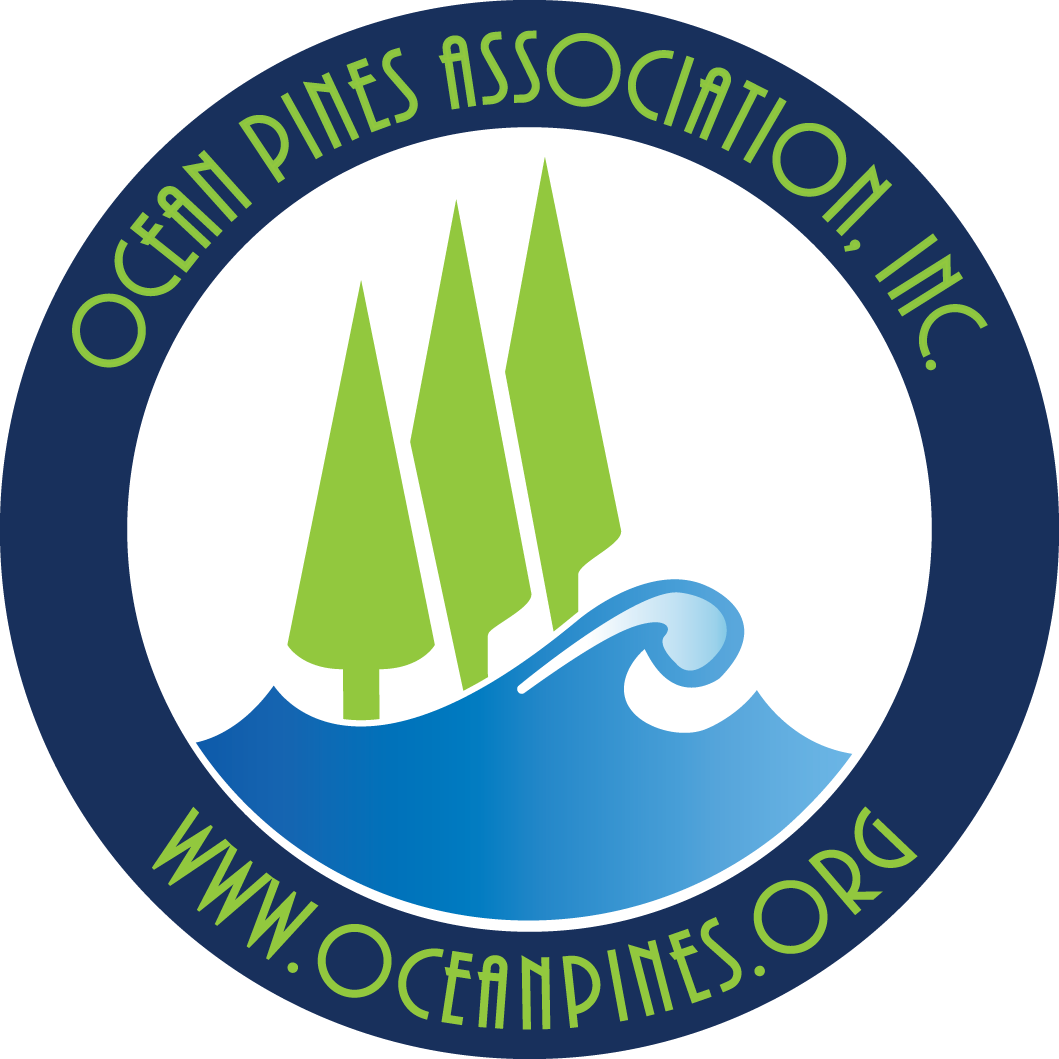 Adjournment